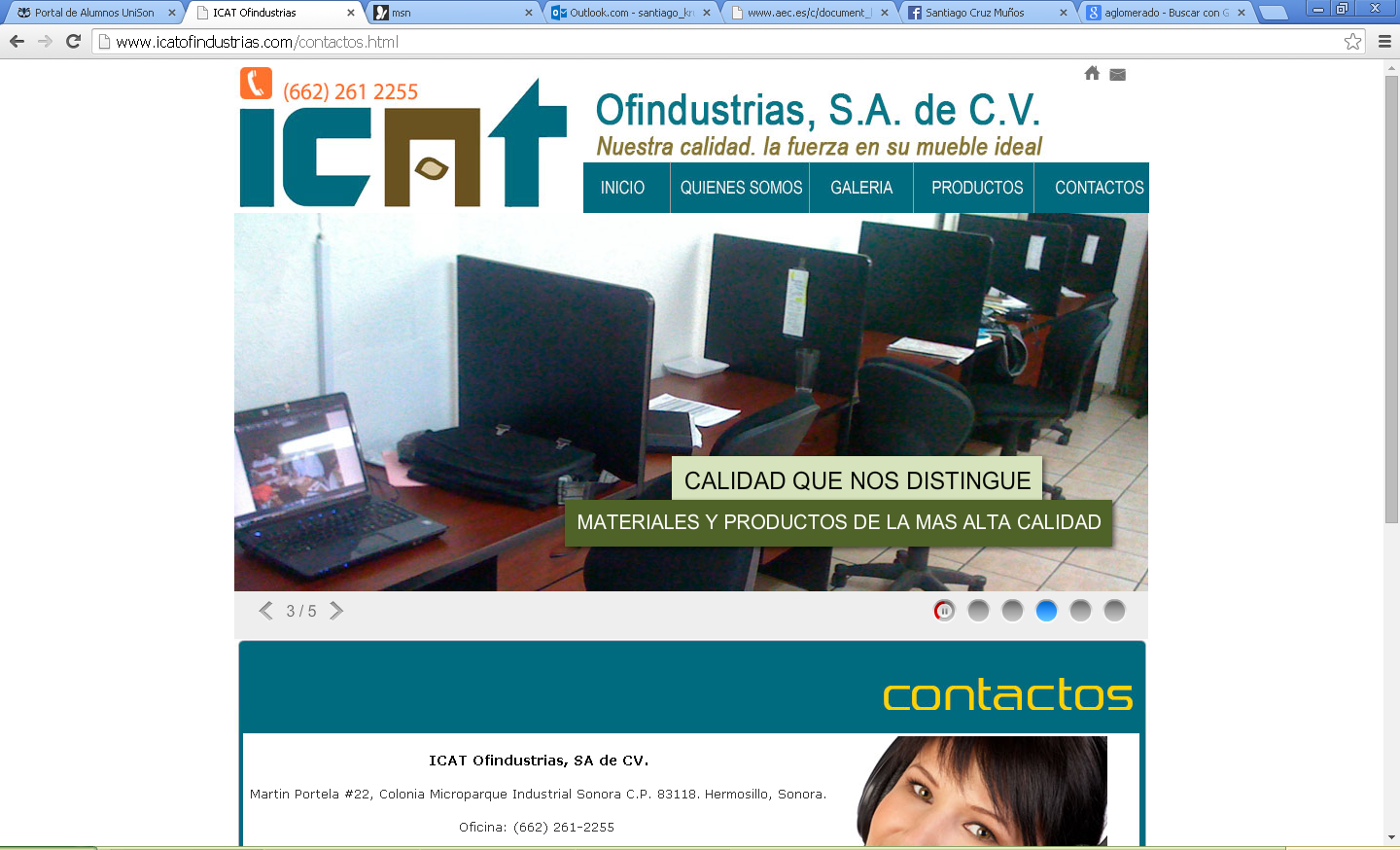 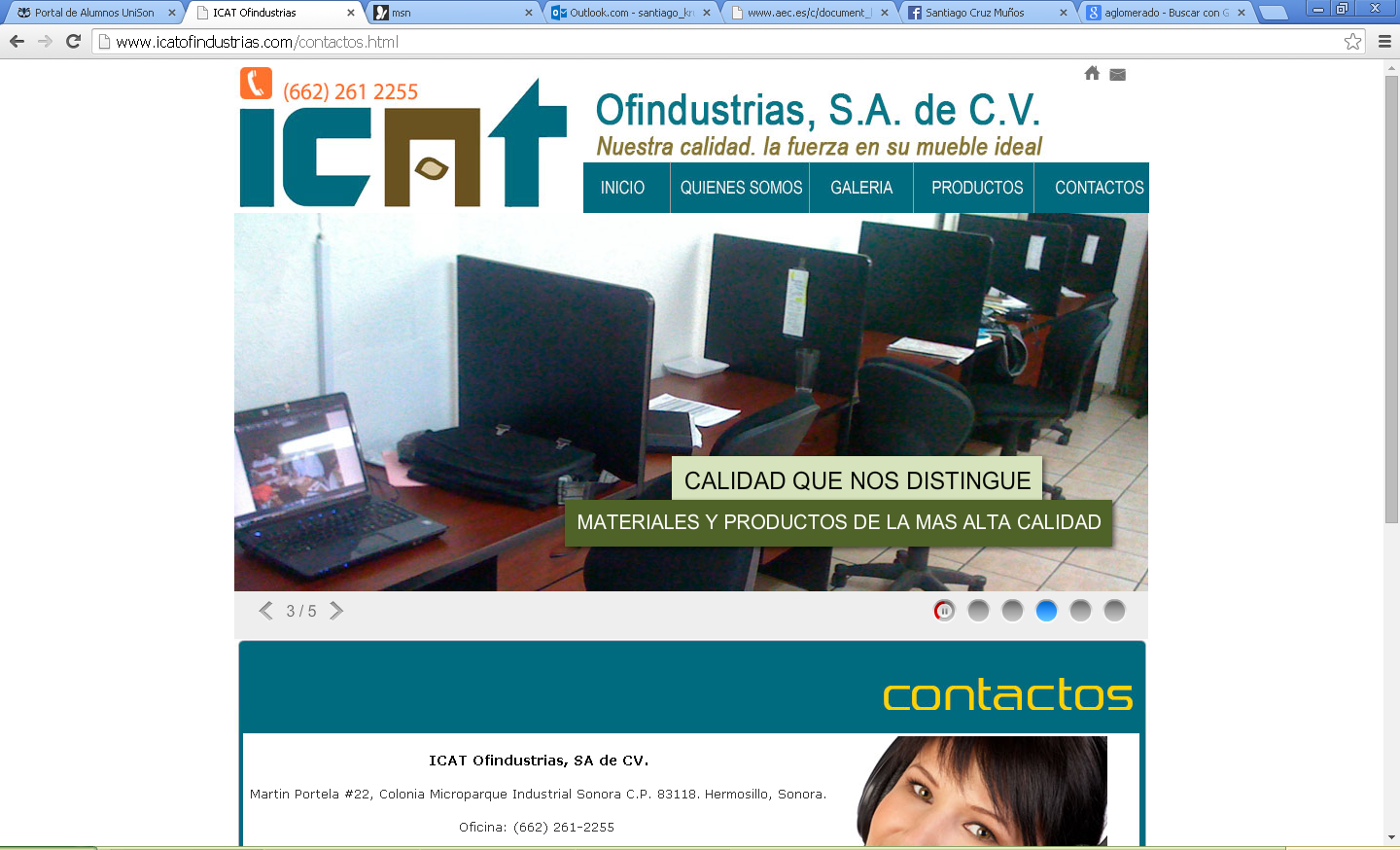 ¿Que producen?ICAT es una empresa de fabricación de muebles para oficina de melanina es importante mencionar que está sujeto a normas del SGC ISO-9001:2008 y está en un proceso de mejora continua.
Objetivos del participante
•Encontrar áreas de oportunidad en cada una de las operaciones.
•Diseñar un plan de control para cada una de las actividades realizadas.
•Verificar el seguimiento de la norma de ISO-9001 en la empresa
Diagrama proceso de flujo gral.
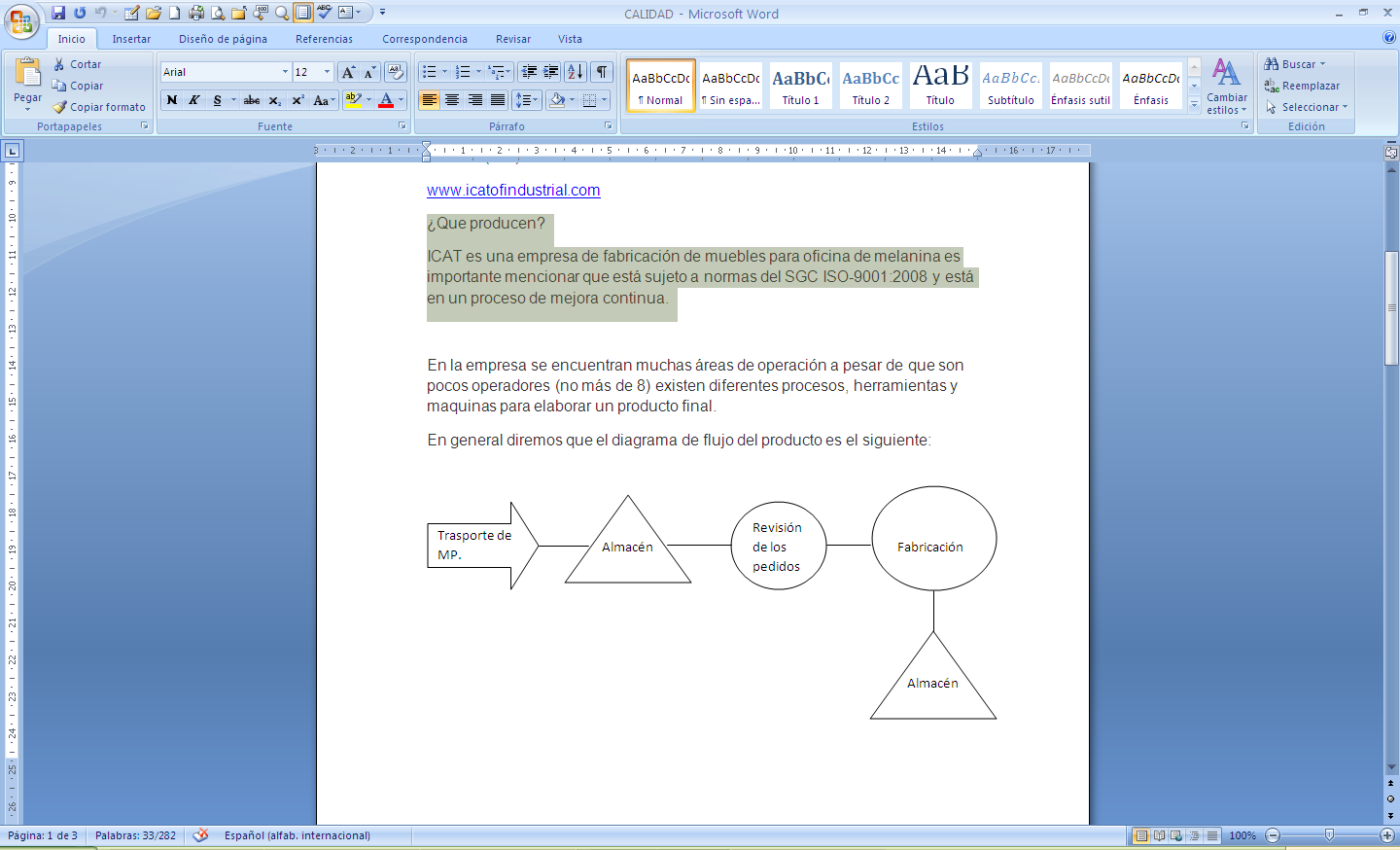 ¿ Como podemos encontrar áreas de oportunidad ?
Analizando las operaciones del operador en cada actividad, elaborando diagramas de operación.
Estudiando los tiempos de cada pedido y el control de almacenes.